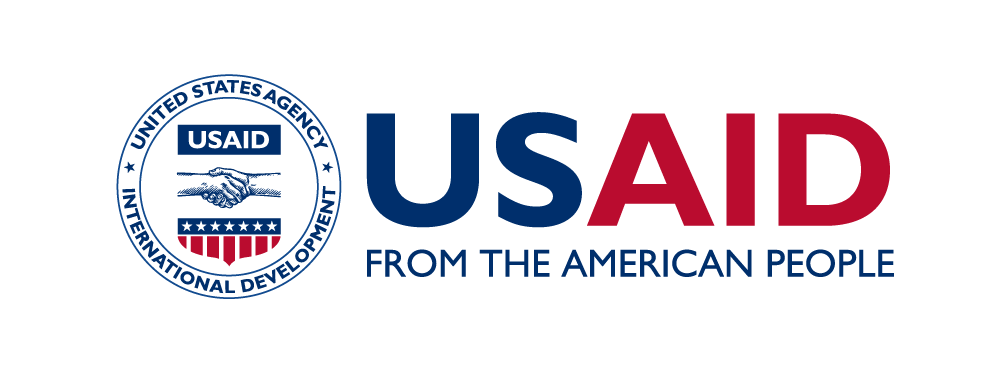 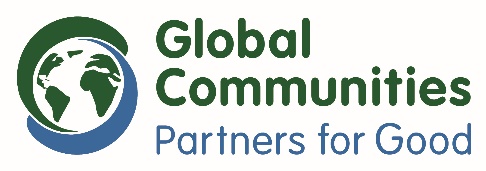 Місія, стратегічні, операційні цілі розвитку освіти Старосалтівської селищної територіальної громади та завдання для їх реалізації на 2021 - 2025
Зміст презентації
Зміст презентації
Місія
полягає  в наданні якісних освітніх послуг, розвитку системи освіти відповідно до потреб мешканців громади, приведення освітніх можливостей у відповідність до потреб громади та створення сприятливих умов для здобуття освіти мешканцями громади впродовж життя.
Стратегічні цілі
Підвищення якості освітніх послуг.
Підвищення ефективності надання освітніх послуг.
Розвиток неформальної та інформальної  освіти в Старосалтівської територіальної громади.
Результати SWOT аналізу, які стали основою визначення стратегічної цілі 1 Підвищення якості освітніх послуг
Відсутність сучасної внутрішньої системи забезпечення якості освіти
Високий відсоток  вчителів не мають відпрацьованих методів роботи з певними групами учнів (обдаровані учні; учні, в яких є труднощі у навчанні)
Недостатньо високий рівень залучення батьків до процесів управління закладами освіти та освітнього процесу
Недостатньо високий рівень співпраці батьків та вчителів
Відношення учнів до навчання
Низький рівень в учнів навичок самостійної роботи та контролю
Низький рівень самоорганізації
50% учнів частково не знають критеріїв оцінювання НДУ
Недостатньо високий рівень якості освіти 
Мікроклімат в педагогічних колективах
Недостатньо високий рівень взаємодії вчителя та учнів
Різне ставлення вчителів до учнів в залежності від успіхів у навчанні
Недостатня можливість використання гаджетів 
Недостатньо високий рівень обізнаності учнів щодо Інтернет безпеки
Не всі діти мають девайси
Необхідність впровадження єдиної комплексної системи для дистанційної освіти
Необхідність проведення навчання для педагогів щодо використання інструментів дистанційного навчання
Серед педагогічних кадрів мало молоді
Відсутність закладів позашкільної освіти
Неготовність до змін педагогів
Відсутність рівного доступу до гурткової роботи та позашкільних послуг
Стратегічна ціль 1 Підвищення якості освітніх послуг
Цілі операційні:

Розвиток потенціалу педагогічних колективів. 
Підвищення ефективності управління закладами освіти.
Забезпечення рівного доступу до позашкільних освітніх послуг.
Розвиток учнівського потенціалу
Карта завдань
до операційної цілі 1.1. Розвиток потенціалу педагогічних колективів
Назва завдання:
1.1.1. Заохочення вчителів до проходження сертифікації
Відповідальні особи: директори шкіл
Дата початку: 01.10.
Дата завершення: 30.06.
Опис завдання (цілі, заходи):
Проведення інформаційної кампанії з метою заохочення педагогів для участі в сертифікації.
Аналіз готовності та оцінка зацікавленості в проходженні сертифікації педагогів (анкетування).
Надання методичної підтримки вчителям для підготовки та участі в сертифікації.
Впровадження системи матеріального та нематеріального стимулювання вчителів для проходження сертифікації.
Обмін досвідом у форматі «рівний рівному» між вчителями громади, між вчителями з інших громад (ZOOM-конференції).
Необхідні умови, щоб розпочати завдання:
Наказ начальника відділу освіти 
Наказ керівників закладів освіти
Визначення громад партнерів для обміну досвідом
Карта завдань
до операційної цілі 1.1.  Розвиток потенціалу педагогічних колективів
Назва завдання:
1.1.2. Надання методичної підтримки вчителям щодо використання  спеціальних методів роботи з обдарованими учнями та учнями, які мають труднощі із навчанням.
Відповідальні особи: директори шкіл та їх заступники
Дата початку: 01.10.
Дата завершення: 30.06.
Опис завдання (цілі, заходи):
Визначення запиту вчителів щодо удосконалення, розвитку навичок роботи із обдарованими учнями та учнями, які мають труднощі із навчанням.
Визначення педагогів-наставників.
Планування майстер-класів та індивідуальних консультацій.
Навчання педагогів щодо використання  спеціальних методів роботи з обдарованими учнями та учнями, які мають труднощі із навчанням.
Необхідні умови, щоб розпочати завдання:
Наказ керівників закладів освіти
Карта завдань
до операційної цілі 1.1. Розвиток потенціалу педагогічних колективів
Назва завдання:
1.1.3. Розвиток педагогічного потенціалу вчителів щодо формування в дітей дошкільного та шкільного віку навичок самостійної роботи.  
Відповідальні особи: керівники закладів освіти, психологи
Дата початку: 01.10.21
Дата завершення: 30.08.22
Опис завдання (цілі, заходи):
Підготовка рекомендацій для вчителів щодо розвитку навичок самоорганізації дітей дошкільного та шкільного віку.
Проведення семінарів, тренінгів для вчителів.
Надання методичного супроводу.
Необхідні умови, щоб розпочати завдання:
Моніторинг сучасних підходів до розвитку навичок самоорганізації дітей дошкільного та шкільного віку.
Карта завдань
до операційної цілі 1.1. Розвиток потенціалу педагогічних колективів
Назва завдання:
1.1.4. Розвиток навичок вчителів щодо реалізації моделей комбінованого навчання та використання інтерактивних методів навчання
Відповідальні особи: керівники закладів освіти, органу управління освітою, навчально-методичного центру з підвищення кваліфікації педагогічних працівників 
Дата початку: 01.10.21
Дата завершення: 30.08.22
Опис завдання (цілі, заходи) :
Ознайомлення вчителів із видами моделей комбінованого навчання, обговорення їх особливостей та можливостей використання на практиці. 
Розробка та реалізація плану заходів для розвитку навичок педагогів щодо використання інтерактивних дошок, телефонів, інших девайсів під час освітнього процесу. 
Прийняття рішення про  впровадження нової/ удосконалення існуючої моделі комбінованого навчання в закладах освіти громади.
Надання методичної підтримки педагогам при реалізації моделі комбінованого навчання. 
Необхідні умови, щоб розпочати завдання:
Наказ керівника закладу освіти про впровадження/ удосконалення моделі комбінованого навчання. 
Проведення семінару щодо видів моделей комбінованого навчання.
Карта завдань
до операційної цілі 1.1. Розвиток потенціалу педагогічних колективів
Назва завдання:
1.1.5. Розвиток навичок вчителів щодо використання сучасних методів роботи для організації безпечного освітнього середовища в закладах освіти.   
Відповідальні особи: керівники закладів освіти та навчально-методичного центру з підвищення кваліфікації педагогічних працівників 
Дата початку: 01.10.21
Дата завершення: 30.08.22
Опис завдання (цілі, заходи) :
Ознайомлення вчителів (цільова аудиторія - вчителі гуманітарних предметів, мов та суспільних дисциплін) з можливостями використання в освітньому процесі STM посібників з антидискримінаційної освіти та інших ресурсів.
Проведення анонімного анкетування серед учнів щодо проявів дискримінації у різних її проявах.
Створення культури «пильності» - розвиток навиків вчителів у виявленні випадків дискримінації, жорстокого поводження, булінгу.
Розвиток навичок вчителів запобігати та вирішувати  конфліктні ситуації (проведення семінарів, тренінгів).
Надання необхідної методичної підтримки вчителям.
Необхідні умови, щоб розпочати завдання:
Наказ керівника закладу освіти про впровадження сучасних методів роботи для організації безпечного освітнього середовища в закладах освіти.
Карта завдань
до операційної цілі 1.1. Розвиток потенціалу педагогічних колективів
Назва завдання:
1.1.6. Участь педагогічних працівників у міжнародних програмах, конкурсах
Відповідальні особи: начальник відділу освіти, директор, заступник з виховної роботи
Дата початку: 01.10.
Дата завершення: 30.06.
Опис завдання (цілі, заходи) :
Пошук кращих практик вітчизняного досвіду участі педагогічних працівників в міжнародних програмах та конкурсах.
Організація та проведення вебінарів з метою вивчення досвіду.
Формування бази даних міжнародних програм та обмінів для педагогічних працівників, а також переліку інформаційних ресурсів, де можна ознайомитися із такою інформацією, та розповсюдження її серед педагогів.
Необхідні умови, щоб розпочати завдання:
Доступ до мережі інтернет
Карта завдань
до операційної цілі 1.1. Розвиток потенціалу педагогічних колективів
Назва завдання:
1.1.7. Удосконалення навичок роботи з інструментами дистанційного навчання
Відповідальні особа: начальник відділу освіти, директори шкіл, методисти
Дата початку: 01.10.
Дата завершення: 30.06.
Опис завдання (цілі, заходи):
Проведення анкетування з метою визначення потреб вчителів та формування програми заходів з удосконаленням навичок роботи вчителів з інструментами дистанційного навчання.
Визначення зовнішніх та внутрішніх ресурсів, які можна використати для навчання. 
Проведення навчання.
Проведення круглого столу з обміну досвідом.  
Необхідні умови, щоб розпочати завдання:
Наказ керівників закладів освіти про проведення анкетування.
Наявність педагогів, які на достатньо високому рівні володіють інструментами дистанційного навчання.
Карта завдань
до операційної цілі 1.1. Розвиток потенціалу педагогічних колективів
Назва завдання:
1.1.8. Сприяння у розвитку педагогічної майстерності вчителів громади
Відповідальні особи: начальник відділу освіти, директори шкіл, методисти
Дата початку: 01.10
Дата завершення: 30.06
Опис завдання (цілі, заходи):
Проведення моніторингу діючої моделі методичної підтримки вчителів.
Оцінка можливості, переваг та недоліків створення центру професійного розвитку педагогічних працівників в громаді.
Аналіз внутрішніх кадрових ресурсів.
Вибір, формування сучасної моделі методичної підтримки професійного розвитку педагогічних працівників. 
Реалізація обраного варіанту.
Необхідні умови, щоб розпочати завдання:
Підтримка ініціативи головою та депутатами громади
Карта завдань
до операційної цілі 1.2. Підвищення ефективності управління закладами освіти
Назва завдання:
1.2.1 Створення та організація роботи наглядової (піклувальної) ради 
Відповідальні особи: засновник, відділ освіти, директори шкіл
Дата початку: 01.10.
Дата завершення: 30.06.
Опис завдання (цілі, заходи) :
Визначення структури та прийняття рішення про створення піклувальної ради.
Розробка положення про піклувальну раду.
Створення піклувальної ради.
Планування діяльності піклувальної ради.
Планування навчання та проведення тренінгів для членів піклувальної ради (робота в команді, інформаційно-ознайомчі семінари (стратегія розвитку освіти, якість та аудит якості освіти) фандрайзинг, особливості формування бюджетів закладів освіти, стратегічне планування тощо).
Необхідні умови, щоб розпочати завдання:
Рішення засновника або уповноваженого ним органу
Карта завдань
до операційної цілі 1.2. Підвищення ефективності управління закладами освіти
Назва завдання:
1.2.2. Розвиток громадського самоврядування в закладах освіти
Відповідальні особи: директори закладів освіти та їх заступники
Дата початку: 01.10.
Дата завершення: 30.06.
Опис завдання (цілі, заходи):
Аналіз активності органів самоврядування в закладах освіти.
Визначення напрямів активізації роботи громадського самоврядування в закладах освіти.
Обмін досвідом щодо організації роботи органів громадського самоврядування в закладах освіти.
Проведення інформаційної кампанії з метою залучення учасників освітнього процесу до участі в органах громадського самоврядування.
Проведення тренінгів, семінарів для представників громадського самоврядування з урахуванням їх потреб.
Необхідні умови, щоб розпочати завдання:
Розробка та затвердження плану заходів.
Визначення фахівців, які будуть проводити семінари, тренінги.
Карта завдань
до операційної цілі 1.2. Підвищення ефективності  управління закладами освіти
Назва завдання:
1.2.3. Розвиток навичок вчителів щодо основних форм спілкування з батьками (батьківські збори, індивідуальні зустрічі з батьками, інше)
Відповідальні особи: директори закладів освіти, спеціалісти центру підвищення кваліфікації педагогічних працівників
Дата початку: 01.10.
Дата завершення: 30.06.
Опис завдання (цілі, заходи):
Моніторинг кращих практик співпраці між адміністрацією закладів освіти, педагогами та батьками.
Проведення навчань (семінарів, тренінгів) для батьків та вчителів з метою розвитку навичок ефективної комунікації між учасниками освітнього процесу, ефективного проведення батьківських зборів в онлайн та офлайн форматах.
Забезпечення методичної підтримки вчителів.
Необхідні умови, щоб розпочати завдання:
Розробка та затвердження плану заходів
Визначення фахівців, які будуть проводити семінари, тренінги.
Карта завдань
до операційної цілі 1.2. Підвищення ефективності управління закладами освіти
Назва завдання:
1.2.4. Розвиток навиків вчителів, адміністрації закладів освіти щодо інструментів залучення батьків до активної участі в освітньому процесі та процесах управління закладами освіти.
Відповідальні особи: директори закладів освіти, спеціалісти центру підвищення кваліфікації педагогічних працівників.
Дата початку: 01.10.
Дата завершення: 30.06.
Опис завдання (цілі, заходи) :
Проведення семінарів-тренінгів для класних керівників.
Проведення семінарів для вчителів щодо розвитку співпраці з батьками та їх залучення до участі в освітньому процесі. 
Проведення семінарів-тренінгів із розвитку комунікації  між учасниками освітнього процесу.
Необхідні умови, щоб розпочати завдання:
Розробка та затвердження плану заходів
Визначення фахівців, які будуть проводити семінари, тренінги
Карта завдань
до операційної цілі 1.2. Підвищення ефективності управління закладами освіти
Назва завдання:
1.2.5. Заснування школи успішних батьків 
Відповідальні особи: засновник, відділ освіти, директори шкіл
Дата початку: 01.10.
Дата завершення: 30.06.
Опис завдання (цілі, заходи) :
Прийняття рішення про створення школи успішних батьків.
Розробка базових засад, принципів та планування роботи школи успішних батьків.
Інформування батьків про завдання та напрями роботи школи успішних батьків.
Проведення семінарів-тренінгів для батьків (Батьки мають значення: види участі батьків у процесах управління закладами освіти, Управління в закладі освіти  від А до Я тощо)
Необхідні умови, щоб розпочати завдання:
Наказ начальника відділу освіти 
Згода керівників закладів освіти, профільних заступників взяти участь в розробці базових засад, принципів та  плануванні та організації роботи школи
Карта завдань
до операційної цілі 1.2.Підвищення ефективності управління закладами освіти
Назва завдання:
1.2.6. Заснування щорічного конкурсу в сфері освіти «Успішні разом» (**Примітка. Розвиток співпраці «батьки-вчителі-учні» як в межах закладу освіти, так і спільних проєктів).
Відповідальні особи: засновник, відділ освіти, директори шкіл
Дата початку: 01.10.
Дата завершення: 30.06.
Опис завдання (цілі, заходи):
Створення робочої групи для розробки положення про конкурс «Успішні разом».
Розробка Положення про конкурс «Успішні разом».
Затвердження Положення про конкурс «Успішні разом».
Інформування ключових стейкхолдерів про конкурс «Успішні разом».
Проведення конкурсу. 
Необхідні умови, щоб розпочати завдання:
Наказ начальника відділу освіти 
Згода керівників закладів освіти, профільних заступників взяти участь у розробці положення про конкурс у сфері освіти «Успішні разом»
Карта завдань
до операційної цілі 1.2. Підвищення ефективності управління закладами освіти
Назва завдання:
1.2.7. Розробка (оновлення) стратегії розвитку закладів освіти 
Відповідальні особи: директори шкіл 
Дата початку: 01.10.
Дата завершення: 30.06.
Опис завдання (цілі, заходи):
Формування стратегічного комітету.
Розробка та затвердження плану роботи над стратегією розвитку закладу освіти.
Збір та аналіз даних (анкетування різних груп стейкхолдерів).
Визначення місії, стратегічних та операційних цілей.
Обговорення та затвердження стратегії розвитку закладу освіти.
Необхідні умови, щоб розпочати завдання:
Наказ директора школи
Інформування  та залучення учасників освітнього процесу до розробки стратегії
Карта завдань
до операційної цілі 1.2. Підвищення ефективності управління закладами освіти
Назва завдання:
1.2.8. Впровадження електронних журналів та щоденників 
Відповідальні особи: засновник, відділ освіти, директори шкіл
Дата початку: 01.10.
Дата завершення: 30.06.
Опис завдання (цілі, заходи):
Вивчення кращих практик з впровадження електронних журналів та  щоденників в освітній процес.
Вивчення наявних безкоштовних ресурсів щодо впровадження електронних журналів та електронних щоденників.
Обговорення ініціативи з педагогічними працівниками та батьками.
Прийняття рішення про впровадження електронних журналів та щоденників.
Проведення підготовчих робіт: навчання педагогів щодо ведення електронних журналів.
Проведення інформаційної кампанії для батьків та учнів щодо переваг електронних щоденників.
Необхідні умови, щоб розпочати завдання:
Прийняття рішення про впровадження електронних журналів та щоденників
Карта завдань
до операційної цілі 1.2. Підвищення ефективності  управління закладами освіти
Назва завдання:
1.2.9. Забезпечення учнів необхідними підручниками 
Відповідальні особи: директори шкіл
Дата початку: 01.10.
Дата завершення: 30.06.
Опис завдання (цілі, заходи):
Оцінка потреб в підручниках (кількість і назва).
Використання електронних підручників.
Узгоджене замовлення Погодження щодо одного автора підручника для кожного з предметів. 
Замовлення підручників.
Необхідні умови, щоб розпочати завдання:
Наказ керівника закладу освіти
Карта завдань
до операційної цілі 1.2. Підвищення ефективності  управління закладами освіти
Назва завдання:
1.2.10. Формування комфортного соціально-психологічного клімату в педагогічних колективах  
Відповідальні особи: директори шкіл
Дата початку: 01.10.
Дата завершення: 30.06.
Опис завдання (цілі, заходи):
Діагностика соціально-психологічного клімату в педагогічних колективах.
Розвиток навиків адміністрації закладів освіти щодо методів, підходів управління, попередження та розв’язання конфліктних ситуацій.
Удосконалення системи оцінювання вчителів у школі, обговорення критеріїв оцінювання педагогічними колективами.  
Розробка плану заходів, спрямованих на формування комфортного мікроклімату в педагогічних колективах (спільні екскурсії, конкурси, святкування тощо)
Необхідні умови, щоб розпочати завдання:
Наказ керівника закладу освіти
Карта завдань
до операційної цілі 2.2. Забезпечення ефективного управління закладами освіти
Назва завдання:
1.2.11. Підвищення якості харчування 
Відповідальні особи: засновник, відділ освіти, директори шкіл
Дата початку: 01.10.
Дата завершення: 30.06.
Опис завдання (цілі, заходи) :
Аналіз якості харчування та смаку їжі.
Анонімне анкетування думки батьків та учнів щодо харчування у закладі освіти та визначення напрямів його покращення.
Оновлення та ремонт харчоблоків, їх технологічне обладнання.
Моніторинг переваг, недоліків винесення послуги на аутсорсинг із подальшим вибором забезпечення способу харчування в закладі освіти.
 Проведення акції «Здорова їжа і я» з метою пропаганди здорового способу життя.
Заборона продажу фастфуду, нездорової їжі закладами освіти.
Необхідні умови, щоб розпочати завдання:
Проведення анкетування потреб та очікувань учнів та батьків щодо харчування в закладах освіти.
Наказ керівника закладу освіти щодо проведення анкетування.
Наказ керівника закладу освіти щодо заборони продажу фастфудів та нездорової їжі на території закладу освіти.
Карта завдань
до операційної цілі 1.2. Підвищення ефективності управління закладами освіти
Назва завдання:
1.2.12. Забезпечити надання для 100 % учнів допомоги у прийнятті рішень щодо  свого майбутнього. 
Відповідальні особи: відділ освіти, директори закладів освіти
Дата початку: 01.10.
Дата завершення: 30.06.
Опис завдання (цілі, заходи) :
Проведення тестування учнів для визначення напрямів професійного розвитку.
Розвиток співпраці з вузами для надання допомоги у виборі майбутньої професії. 
Проведення інформаційно-роз’яснювальної роботи серед батьків щодо вибору профілю освіти, особливостей організації профільного навчання.
Необхідні умови, щоб розпочати завдання:
Досягнення угоди із вузами, факультетами про розвиток співпраці.
Підготовка тестів.
Узгодження інформаційної політики закладів освіти щодо профільного навчання учнів відповідно до ЗУ «Про освіту».
Карта завдань
до операційної цілі 1.2. Підвищення ефективності  управління закладами освіти
Назва завдання:
1.2.13. Формування внутрішньої системи забезпечення якості освіти в закладах освіти громади відповідно до чинного законодавства
Відповідальні особи: начальник відділу освіти, директори шкіл
Дата початку: 01.10.
Дата завершення: 30.06.
Опис завдання (цілі, заходи):
Створення міжшкільної робочої групи з розробки положення про внутрішню систему забезпечення якості освіти.
Розробка положення, що визначає процедури формування внутрішньої системи забезпечення якості освіти.
Розгляд та обговорення положення педагогічними колективами закладів освіти.
Затвердження положення.
Необхідні умови, щоб розпочати завдання:
Наказ начальника відділу освіти 
Згода керівників закладів освіти, профільних заступників взяти участь у розробці положення про внутрішню систему забезпечення якості освіти
Карта завдань
до операційної цілі 1.2. Підвищення ефективності управління закладами освіти
Назва завдання:
1.2.14. Розробка положення про академічну доброчесність.
Відповідальні особи: начальник відділу освіти, директори шкіл
Дата початку: 01.10.
Дата завершення: 30.06.
Опис завдання (цілі, заходи) :
Створення робочої групи з розробки положення про академічну доброчесність.
Розробка положення про академічну доброчесність.
Розгляд та обговорення положення педагогічними колективами закладів освіти.
Затвердження положення.
Необхідні умови, щоб розпочати завдання:
Наказ начальника відділу освіти 
Згода керівників закладів освіти, профільних заступників взяти участь у розробці положення про академічну доброчесність.
Карта завдань
до операційної цілі 1.2. Підвищення ефективності управління закладами освіти
Назва завдання:
1.2.15. Удосконалення існуючої (створення нової) внутрішньої системи забезпечення якості освіти.
Відповідальні особи: директори шкіл
Дата початку: 01.10.
Дата завершення: 30.06.
Опис завдання (цілі, заходи) :
Моніторинг діючої системи забезпечення якості освіти в закладах освіти відповідно до затвердженого положення.
Аналіз результатів моніторингу.
Розробка шляхів удосконалення системи забезпечення якості освіти. 
Необхідні умови, щоб розпочати завдання:
Наказ директора
Карта завдань
до операційної цілі 1.2. Підвищення ефективності управління закладами освіти
Назва завдання:
1.2.16. Забезпечення учнів необхідними технологіями для дистанційного навчання 
Відповідальні особи: засновник, керівники закладів освіти
Дата початку: 01.10.
Дата завершення: 30.06.
Опис завдання (цілі, заходи):
Аналіз забезпеченості учнів девайсами (комп’ютери, планшети, смартфони) для дистанційного навчання.
Оцінка доступності якісного інтернет покриття, визначення ключових проблем та розробка шляхів їх усунення.
Придбання девайсів для забезпечення рівного доступу до освіти в складних епідеміологічних умовах.
Оцінка можливих джерел фінансування для придбання девайсів, залучення зовнішніх ресурсів для придбання девайсів та забезпечення доступності інтернет послуг.
Необхідні умови, щоб розпочати завдання:
Наказ відділу освіти про проведення анкетування учнів щодо забезпеченості девайсами для дистанційного навчання.
Рішення сесії про включення витрат на придбання девайсів в бюджет освіти.
Підготовка проєктних заявок для залучення зовнішніх ресурсів з метою придбання девайсів.
Карта завдань
до операційної цілі 1.2. Підвищення ефективності  управління закладами освіти
Назва завдання:
1.2.17. Розробка основної платформи шкіл для дистанційної роботи 
Відповідальні особи: керівники закладів освіти
Дата початку: 01.10.
Дата завершення: 30.06.
Опис завдання (цілі, заходи):
Проведення анкетування думки вчителів, батьків, учнів щодо організації дистанційного навчання в умовах довготривалого карантину.
Аналіз організації дистанційного навчання в умовах довготривалого карантину, визначення досягнень та викликів.
Обговорення результатів анкетування із керівниками закладів освіти. 
Створення спільної робочої групи для вивчення успішних практик використання інтернет платформ та додатків.
Вибір та підготовка основної платформи для дистанційної роботи школи.
Створення курсів для всіх шкільних предметів та кожного класу школи, для кожного вчителя в розрізі всіх предметів.
Необхідні умови, щоб розпочати завдання:
Розробка анкети та залучення батьків, вчителів, учнів до опитування
Наказ керівників закладів освіти
Карта завдань
до операційної цілі 1.2. Підвищення ефективності управління закладами освіти
Назва завдання:
1.2.18.  Допомога учням в адаптації до навчання в закладах загальної середньої освіти  
Відповідальні особи: керівники закладів освіти
Дата початку: 01.10.
Дата завершення: 30.06.
Опис завдання (цілі, заходи) :
Розвиток співпраці між  закладами дошкільної освіти та старшою школою 
Розвиток співпраці вчителів початкової та старшої школи для визначення методів допомоги, підтримки учнів, що розпочинають навчання в старшій школі.
Реалізація заходів, спрямованих на ознайомлення та залучення учнів стати активними учасниками учнівських органів громадського самоврядування. 
Необхідні умови, щоб розпочати завдання:
Наказ керівника закладу освіти щодо розробки та реалізації заходів, спрямованих на допомогу учням в адаптації до навчання
Розробка плану заходів
Карта завдань
до операційної цілі 1.2. Підвищення ефективності управління закладами освіти
Назва завдання:
1.2.19.  Залучення кваліфікованих педагогічних кадрів для роботи в закладах освіти  
Відповідальні особи: керівники закладів освіти
Дата початку: 01.10.
Дата завершення: 30.06.
Опис завдання (цілі, заходи) :
Моніторинг потреб закладів освіти у кваліфікованих педагогічних кадрах.
Розвиток співпраці з вузами для залучення молодих фахівців.
Розробка системи матеріального та нематеріального заохочення молодих фахівців до роботи в закладах освіти громади.   
Необхідні умови, щоб розпочати завдання:
Проведення керівниками закладів освіти моніторингу щодо кадрового забезпечення.
Співпраця з відділом освіти для розробки заходів, спрямованих на залучення молодих спеціалістів (сприяння у налагодженні співпраці з вузами, розробка системи мотивації молодих спеціалістів тощо)
Карта завдань
до операційної цілі 1.2. Підвищення ефективності управління закладами освіти
Назва завдання:
1.2.20. Удосконалення системи інформаційного забезпечення учасників освітнього процесу  
Відповідальні особи: директори закладів освіти
Дата початку: 01.10.
Дата завершення: 30.06.
Опис завдання (цілі, заходи):
Призначити відповідальних працівників за ведення сайтів закладів освіти.
Вивчення кращих практик ведення сайтів закладів освіти, обмін досвідом.
Удосконалення структури сайтів, забезпечення їх відповідності принципу «Дружній до користувача».
Регулярне інформаційне наповнення сайтів.
Передбачити доплату працівнику за ведення сайту закладу освіти.
Передбачити витрати, необхідні для забезпечення роботи сайту. 
Необхідні умови, щоб розпочати завдання:
Наявність в закладі освіти працівника, який забезпечить функціонування та оновлення сайту
Прийняття рішення про виділення коштів для доплати працівникам, які забезпечують роботу сайтів
Карта завдань
до операційної цілі 3. Забезпечення рівного доступу до позашкільних освітніх послуг
Назва завдання:
1.3.1. Забезпечення рівного доступу до позашкільних освітніх послуг дітей незалежно від місця їх проживання
Відповідальні особи: засновник, відділ освіти, директор ЦДЮТ, директори закладів освіти
Дата початку: 01.10.
Дата завершення: 30.06.
Опис завдання (цілі, заходи) :
Оцінка охопленості дітей позашкільними послугами.
Аналіз потреб учасників освітнього процесу у позашкільних послугах.  
Аналіз доступності послуг із позашкільної освіти дітям із соціально незахищених сімей.
Підготовка проєкту рішення та схвалення сесією селищної ради рішення про забезпечення безкоштовного харчування та підвезення дітей із соціально незахищених сімей для навчання у закладах позашкільної освіти.
Реалізація ініціативи «Соціально відповідальний бізнес» - в рамках якого залучити перевізників для безкоштовного підвезення визначених груп учнів для навчання у закладах позашкільної освіти.
Реалізація заходів, спрямованих на забезпечення потреб учасників освітнього процесу у послугах з позашкільної освіти, зокрема залучення кваліфікованих фахівців. 
Заохочення дітей та батьків до отримання позашкільних послуг.
Необхідні умови, щоб розпочати завдання:
Проведення якісного аналізу потреб
Наявність кадрового забезпечення
Рішення сесії про виділення фінансування на забезпечення безкоштовного харчування та підвезення дітей із соціально незахищених сімей
Проведення перемовин із перевізниками та залучення їх до співпраці
Карта завдань
до операційної цілі 1.3. Забезпечення рівного доступу до позашкільних освітніх послуг
Назва завдання:
1.3.2. Забезпечення рівного доступу до позашкільних освітніх послуг дітей з особливими освітніми потребами 
Відповідальні особи: засновник, відділ освіти, директор ЦДЮТ, директори закладів освіти
Дата початку: 01.10.
Дата завершення: 30.06.
Опис завдання (цілі, заходи) :
Визначити потреби, створити комфортні умови та забезпечити рівний доступ до позашкільних освітніх послуг для навчання дітей з особливими освітніми потребами. 
Залучити, у випадку необхідності, вузькоспеціалізованих кадрів для надання позашкільних освітніх послуг.
Підвищення мотивації дітей та батьків для  отримання позашкільних послуг.
Необхідні умови, щоб розпочати завдання:
Виділення фінансування для облаштування освітнього простору комфортного для дітей з особливими освітніми потребами
Наявність необхідних вузькоспеціалізованих кадрів
Карта завдань
до операційної цілі 3. Забезпечення рівного доступу до позашкільних освітніх послуг
Назва завдання:
1.3.3. Забезпечення доступності позашкільних освітніх послуг 
Відповідальні особи: засновник, відділ освіти
Дата початку: 01.10.
Дата завершення: 30.06.
Опис завдання (цілі, заходи) :
Оцінка потреби у підвезенні дітей до ЦДЮТ та спеціалістів до закладів освіти для надання позашкільних послуг.
Оцінка стану доріг.
Ремонт дорожньо-транспортного полотна.
Забезпечення підвозу учасників освітнього процесу для отримання, надання позашкільних освітніх послуг
Необхідні умови, щоб розпочати завдання:
Прийняття рішення про виділення фінансування та/ або підготовка проєктів на ДФРР для отримання фінансування ремонту доріг
Карта завдань
до операційної цілі 1.4. Розвиток учнівського потенціалу
Назва завдання:
1.4.1. Підвищення охоплення учнів гуртковою роботою 
Відповідальні особи: відділ освіти, директори шкіл
Дата початку: 01.10.
Дата завершення: 30.06.
Опис завдання (цілі, заходи):
Провести моніторинг охоплення дітей гуртковою роботою.
Провести аналіз роботи діючих гуртків.
Проаналізувати попит учнів та батьків щодо напрямів розвитку гурткової роботи.
Розширити напрями гурткової роботи відповідно до потреб споживачів освітніх послуг.
Необхідні умови, щоб розпочати завдання:
Наказ керівника закладу освіти
Карта завдань
до операційної цілі 1.4. Розвиток учнівського потенціалу
Назва завдання:
1.4.2. Створення центру позашкільної освіти 
Відповідальні особи: орган управління освітою
Дата початку: 01.10.
Дата завершення: 30.06.
Опис завдання (цілі, заходи) :
Аналіз потреб споживачів послуг.
Оцінка кадрового забезпечення.
Розробка концепції діяльності центру позашкільної освіти.
Розробка та затвердження положення про центр позашкільної освіти.
Створення центру та його ресурсне забезпечення.
Розробка та реалізація заходів для забезпечення рівного доступу дітей громади до якісних послуг з позашкільної освіти.
Необхідні умови, щоб розпочати завдання:
Наказ керівника органу управління освітою
Карта завдань
до операційної цілі 1.4. Розвиток учнівського потенціалу
Назва завдання:
1.4.3. Розвиток навичок самостійної роботи в учнів 
Відповідальні особи: орган управління освітою
Дата початку: 01.10.
Дата завершення: 30.06.
Опис завдання (цілі, заходи):
Підвищення рівня обізнаності учнів з критеріями оцінювання.
Реалізація заходів (тренінги, семінари) для розвитку навичок учнів самостійно планувати свою навчальну роботу (тайм-менеджмент)
Проведення тренінгів для батьків щодо видів якісної підтримки дітей під час навчання.
Моніторинг ефективності та удосконалення позакласної роботи учнів.
Необхідні умови, щоб розпочати завдання:
Наказ директора
Розробка плану заходів
Карта завдань
до операційної цілі 1.4. Розвиток учнівського потенціалу
Назва завдання:
1.4.4. Заснування конкурсу «Учень року» 
Відповідальні особа: орган управління освітою
Дата початку: 01.10.
Дата завершення: 30.06.
Опис завдання (цілі, заходи) :
Розробка положення про конкурс
Затвердження положення про конкурс на сесії селищної ради, виділення фінансових ресурсів для його проведення.
Оголошення та проведення конкурсу.
Нагородження переможців. 
Необхідні умови, щоб розпочати завдання:
Підтримка ініціативи головою та депутатами громади
Карта завдань
до операційної цілі 1.4. Розвиток учнівського потенціалу
Назва завдання:
1.4.5. Заснування міжшкільного клубу дебатів 
Відповідальні особи: орган управління освітою
Дата початку: 01.10.
Дата завершення: 30.06.
Опис завдання (цілі, заходи):
Розробка положення про діяльність клубу.
Затвердження положення про конкурс на сесії селищної ради, виділення фінансових ресурсів для його проведення.
Оголошення та проведення конкурсу.
Нагородження переможців. 
Необхідні умови, щоб розпочати завдання:
Підтримка ініціативи головою та депутатами громади
Карта завдань
до операційної цілі 1.4. Розвиток учнівського потенціалу
Назва завдання:
1.4.6. Заснування щорічного конкурсу інтелектуально-розважального конкурсу «Я знаю»
Відповідальні особи: орган управління освітою
Дата початку: 01.10.
Дата завершення: 30.06.
Опис завдання (цілі, заходи):
Розробка концепції та положення про конкурс.
Затвердження положення про конкурс на сесії селищної ради, виділення фінансових ресурсів для його проведення.
Співпраця з закладами освіти для залучення команд закладів до участі в конкурсі.
Оголошення та проведення конкурсу.
Нагородження переможців. 
Необхідні умови, щоб розпочати завдання:
Підтримка ініціативи головою та депутатами громади
Карта завдань
до операційної цілі 1.4. Розвиток учнівського потенціалу
Назва завдання:
1.4.7. Впровадження курсу за вибором «Соціальне шкільне підприємництво» для школярів 8-11 класів (в перспективі для 8-9 класів)
Відповідальні особи: орган управління освітою, директори шкіл
Дата початку: 01.10.
Дата завершення: 30.06.
Опис завдання (цілі, заходи):
Розгляд питання про впровадження курсу  «Соціальне шкільне підприємництво»  в межах освітньої програми або як додаткового курсу із організації позакласної та позаурочної освітньої діяльності.
Закріплення курсу за педагогом.
Проведення вчителем підготовчої роботи для викладання курсу.
Необхідні умови, щоб розпочати завдання:
Ініціювання керівниками закладів освіти розгляду питання про впровадження курсу «Соціальне шкільне підприємництво»
Результати SWOT аналізу, які стали основою визначення стратегічної цілі 2 Підвищення ефективності надання освітніх послуг та операційних цілей в її межах
Недостатній рівень матеріально-технічного забезпечення
Неефективна мережа закладів середньої освіти
Занедбана інфраструктура
Комунальні дороги потребують ремонту (покращення)
Стратегічна ціль 2 Підвищення ефективності надання освітніх послуг
Цілі операційні:
2.1 Створення шкільної мережі, що відповідає концепції Нової української школи  та демографічній ситуації в громаді.
2.2 Створення нового освітнього простору.
Карта завдань
до операційної цілі 2.1. Створення шкільної мережі, що відповідає концепції Нової української школи  та демографічній ситуації в громаді
Назва завдання:
2.1.1. Зміна структури шкільної мережі 
Відповідальні особи: засновник, орган управління освітою
Дата початку: 01.10.
Дата завершення: 30.06.
Опис завдання (цілі, заходи):
Аналіз шкільної мережі.
Формування плану шкільної мережі з урахуванням демографічної ситуації та вимог законодавства.
Проведення роз’яснювальної роботи, інформаційної кампанії та громадських обговорень.
Прийняття рішення селищною радою про організацію шкільної мережі відповідно до демографічної ситуації в громаді та Концепції Нової української школи
Зміна статусу шкіл.
Обговорення з Департаментом науки і освіти Харківської обласної державної адміністрації питання щодо забезпечення навчання учнів 10-11 класів з 2024 р.
Повідомлення батьків про прийняття дітей до школи.
Необхідні умови, щоб розпочати завдання:
Підтримка ініціативи головою громади
Карта завдань
до операційної цілі 2.1. Створення шкільної мережі, що відповідає Концепції Нової української школи  та демографічній ситуації в громаді
Назва завдання:
2.1.2. Забезпечення підвезення учнів 
Відповідальні особа: засновник, орган управління освітою, директори закладів освіти
Дата початку: 01.10.
Дата завершення: 30.06.
Опис завдання (цілі, заходи) :
Аналіз потреби у підвезенні.
Розробка маршрутів підвезення.
Аналіз стану дорожнього покриття та реалізація заходів для забезпечення безпечного підвезення учнів.
Розробка та вибір варіанту підвезення учнів (шкільні автобуси, послуги приватних перевізників тощо).
Виділення коштів на утримання автобусів, укладання угод про їх повне обслуговування або/та укладання угод з приватними перевізниками про підвезення учнів, педагогів.
Прийняття рішення селищною радою про виділення фінансових ресурсів, необхідних для організації підвезення учнів.
Необхідні умови, щоб розпочати завдання:
Підтримка ініціативи головою громади
Карта завдань
до операційної цілі 2.2. Створення нового освітнього простору
Назва завдання:
2.2.1. Підвищення ефективності енергоспоживання 
Відповідальні особи: засновник, орган управління освітою
Дата початку: 01.10.
Дата завершення: 30.06.
Опис завдання (цілі, заходи) :
Проведення енергетичного обстеження.
Визначення закладів освіти, у яких будуть проведені заходи для підвищення ефективності енергоспоживання.
Формування переліку заходів, у розрізі закладів освіти,  необхідних для підвищення ефективності енергоспоживання (реалізація заходів з енергозбереження, модернізація систем енергопостачання та освітлення).
Визначення заходів з енергоефективності, реалізація яких може здійснюватися за рахунок коштів державного фонду регіонального розвитку (ДФРР).
Винесення на розгляд та підтримка селищною радою питання про виділення фінансування заходів, пов’язаних з підвищенням енергоефективності закладів освіти.
Виготовлення проектно-кошторисної документації.
Підготовка проєктів на фінансування ДФРР.
Отримання фінансових ресурсів.
Проведення тендерних процедур (у разі потреби).
Виконання робіт.
Необхідні умови, щоб розпочати завдання:
Підтримка заходів головою та депутатами громади
Карта завдань
до операційної цілі 2.1. Створення нового освітнього простору
Назва завдання:
2.2.2. Підтримка та підвищення рівня безпеки та комфорту освітнього простору громади 
Відповідальні особи: засновник, орган управління освітою
Дата початку: 01.10.
Дата завершення: 30.06.
Опис завдання (цілі, заходи):
Облаштування майданчиків для зберігання твердих побутових відходів в закладах освіти та забезпечення їх вивезення.
Визначення та реалізація заходів із обслуговування та ремонту систем електропостачання та заземлення в закладах освіти.
Визначення та реалізація заходів з протипожежної безпеки, в тому числі підтримка ініціатив щодо лобіювання інтересів громад, націлених на виділення державного фінансування заходів з протипожежної безпеки в закладах освіти.
Визначення потреб та проведення робіт з ремонту систем водопостачання та водовідведення.
Необхідні умови, щоб розпочати завдання:
Підтримка ініціативи головою та депутатами громади
Карта завдань
до операційної цілі 2.1. Створення нового освітнього простору
Назва завдання:
2.2.3. Забезпечення рівного доступу до якісних освітніх послуг дітей з особливими освітніми потребами 
Відповідальні особа: засновник, орган управління освітою
Дата початку: 01.10.
Дата завершення: 30.06.
Опис завдання (цілі, заходи):
Облік дошкільнят та учнів з особливими освітніми потребами.
Прогнозування потреб закладів освіти для забезпечення якісних освітніх послуг дітей з особливими освітніми потребами.
Розробка плану реконструкції шкільних приміщень  з урахуванням потреб дітей з особливими освітніми потребами.
Забезпечення підвезення учнів з обмеженими можливостями.
Забезпечити можливість використання переваг дистанційної освіти учнями з особливими освітніми потребами.
Необхідні умови, щоб розпочати завдання:
Підтримка ініціативи головою громади
Карта завдань
до операційної цілі 2.1. Створення нового освітнього простору
Назва завдання:
2.2.4. Придбання технічних засобів навчання та обладнання для предметних кабінетів 
Відповідальні особи: засновник, орган управління освітою
Дата початку: 01.10.
Дата завершення: 30.06.
Опис завдання (цілі, заходи):
Моніторинг потреб закладів освіти.
Підготовка плану оснащення шкіл природничо-математичними кабінетами з врахуванням демографічних змін та вимог законодавства (в тому числі мультимедійними дошками, комп’ютерною технікою).
Отримання фінансування.
Проведення тендерних процедур на придбання обладнання та кабінетів.
Постачання обладнання.
Проведення навчання вчителів щодо використання нового обладнання.
Необхідні умови, щоб розпочати завдання:
Підтримка ініціативи керівниками закладів освіти
Підтримка ініціативи головою громади
Результати SWOT аналізу, які стали основою визначення стратегічної цілі 3 Розвиток неформальної та інформальної  освіти в Старосалтівської ТГ
Поганий стан доріг для забезпечення підвезення
Нестача авто, автобусів для забезпечення підвезення учнів для участі в гуртках, позашкільних заходах
Нерівний доступ дітей з сіл, що входять до складу громади, до позашкільних освітніх послуг
Відсутність розвиткового центру для дошкільнят
Нерівний доступ до дошкільних освітніх послуг
Нестача розвиваючих дитячих майданчиків
 Недостатньо якісний інтернет зв’язок
Нестача вільного часу в педагогів для вільної, різнобічної підготовки та отримання неформальної освіти
Нерівний доступ до освітніх послуг мешканців громади різних вікових груп
Стратегічна ціль 3. Розвиток неформальної та інформальної  освіти в Старосалтівської ТГ
Цілі операційні:
3.1 Розбудова системи освіти впродовж життя в Старосалтівській ТГ.
3.2 Сприяння  розвитку відповідального лідерства
Карта завдань
до операційної цілі 3.1. Розбудова системи освіти впродовж життя в Старосалтівській ТГ
Назва завдання:
3.1.1. Розбудова системи моніторингу потреб, очікувань мешканців громади 
Відповідальні особи: засновник, орган управління освітою
Дата початку: 01.10.
Дата завершення: 30.06.
Опис завдання (цілі, заходи):
Створення тимчасової робочої групи для розробки системи моніторингу потреб, очікувань мешканців громади.
Визначення релевантних для відповідних груп мешканців методів інформування та залучення до участі в опитуваннях.
Формування групи суб’єктів відповідальних  за інформування та залучення мешканців громади до участі в опитуванні (старости, члени молодіжної ради, депутатів, громадських активістів).
Розробка та затвердження процедури проведення моніторингу потреб мешканців громади в сфері неформальної освіти.
Проведення опитування з метою тестування системи, вдосконалення процедури моніторингу в разі потреби.
Необхідні умови, щоб розпочати завдання:
Підтримка ініціативи головою громади, видання розпорядження про створення тимчасової робочої групи
Карта завдань
до операційної цілі 3.1. Розбудова системи освіти впродовж життя в Старосалтівській ТГ
Назва завдання:
3.1.2. Створення та організація роботи ради «Освіта для життя» з метою популяризації та розвитку неформальної освіти в громаді 
Відповідальні особи: засновник, орган управління освітою, молодіжна рада
Дата початку: 01.10.
Дата завершення: 30.06.
Опис завдання (цілі, заходи):
Розробка  положення про раду «Освіта для життя», визначення процедур її створення та роботи.
Затвердження положення.
Визначення потреб та залучення ресурсів, в тому числі матеріально-технічного забезпечення (внутрішні, зовнішні джерела фінансування), для реалізації заходів, передбачених планом роботи ради.
Проведення заходів. 
Необхідні умови, щоб розпочати завдання:
Підтримка ініціативи головою та депутатами громади
Підтримка ініціативи молодіжною радою громади
Карта завдань
до операційної цілі 3.1. Розбудова системи освіти впродовж життя в Старосалтівській ТГ
Назва завдання:
3.1.3. Будівництво приміщення для реалізації заходів (семінарів, тренінгів, конференцій, майстер-класів) з неформальної освіти для мешканців громади різних вікових груп – «Центр громадських ініціатив».  
Відповідальні особи: засновник, орган управління освітою
Дата початку: 01.10.
Дата завершення: 30.06.
Опис завдання (цілі, заходи):
Винесення на розгляд та підтримка виконавчим комітетом, депутатськими комісіями, депутатами ради рішення про будівництво центру.
Проєктування напрямів роботи центру.
Виготовлення проєктно-кошторисної документації.
Пошук та залучення фінансових ресурсів для будівництва центру.
Проведення тендерних процедур.
Будівництво центру.
Розвиток матеріально-технічної бази центру.
Необхідні умови, щоб розпочати завдання:
Підтримка ідеї будівництва центру головою та депутатами громади
Фінансові ресурси
Карта завдань
до операційної цілі 3.1. Розбудова системи освіти впродовж життя в Старосалтівській ТГ
Назва завдання:
3.1.4. Впровадження заходів, спрямованих на сприяння в реалізації цілей сталого розвитку
Відповідальні особа: голова громади, орган управління освітою
Дата початку: 01.10.
Дата завершення: 30.06.
Опис завдання (цілі, заходи):
Залучення представників місцевого самоврядування Старосалтівської громади та центру підтримки та розвитку бізнесу і підприємництва та інших релевантних суб’єктів до проведення тренінгів з питань фінансової грамотності, ведення бізнесу.
Підтримка громадських ініціатив, проведення семінарів-тренінгів для  мешканців ТГ з метою розвитку екологічної культури мешканців громади.
Підтримка громадських ініціатив, проведення семінарів-тренінгів для  мешканців ТГ для гендерної освіти мешканців громади «Гендерна освіта для нашого світу».
Підтримка громадських ініціатив, проведення комплексу семінарів-тренінгів для популяризації здорового способу життя «Здоров’я і я».
Необхідні умови, щоб розпочати завдання:
Підтримка ініціатив з боку місцевої влади
Формування плану заходів, залучення експертів зовнішніх (у разі потреби)
Карта завдань
до операційної цілі 3.1. Розбудова системи освіти впродовж життя в Старосалтівській ТГ
Назва завдання:
3.1.5. Створення школи третього віку в Старосалтівській ТГ  
Відповідальні особи: голова громади, орган управління освітою
Дата початку: 01.10.
Дата завершення: 30.06.
Опис завдання (цілі, заходи):
Вивчення кращих практик створення та діяльності організацій для людей третього віку.
Розробка положення, визначення процедур, що регулюють діяльність школи, визначення напрямів роботи та заходів.
Інформування мешканців громади та популяризація школи третього віку.
Проведення освітніх та культурних заходів для учасників школи.
Залучення членів школи третього віку до співпраці з молодіжною радою, участі в заходах, що реалізуються в громаді.
Розвиток співпраці з обласними закладами третього віку (університет третього віку Харкова) та громадськими організаціями.
Необхідні умови, щоб розпочати завдання:
Моніторинг практик організації роботи інститутів, шкіл третього віку
Створення тимчасової робочої групи для розробки положення про школу третього віку
Карта завдань
до операційної цілі 3.1. Розбудова системи освіти впродовж життя в Старосалтівській ТГ
Назва завдання:
3.1.6. Створення Центру розвитку дитини в Старому Салтові для підвищення якості дошкільної підготовки  
Відповідальні особи: голова громади, орган управління освітою
Дата початку: 01.10.
Дата завершення: 30.06.
Опис завдання (цілі, заходи):
Розробити положення про діяльність центру.
Виділити та обладнати приміщення центру розвитку дитини, забезпечити реалізацію необхідних для цього процедур (лобіювання питання, винесення його на розгляд депутатів громади, проведення тендерних процедур у разі потреби та ін.).
Забезпечити залучення фахівців для проведення занять з дітьми.
Визначити графік роботи центру.
Забезпечити умови безпечного підвезення дітей та батьків в центр розвитку дитини, зокрема провести моніторинг дорожнього полотна, проведення ремонту доріг (залучення коштів з ДФРР та місцевого бюджету).
Організація підвезення.
Необхідні умови, щоб розпочати завдання:
Підтримка ініціативи головою та депутатами громади
Карта завдань
до операційної цілі 3.1. Розбудова системи освіти впродовж життя в Старосалтівській ТГ
Назва завдання:
3.1.7. Створення осередків освіти «Сім і я» для батьків в населених пунктах громади, в т.ч на базі закладів освіти, культури  
Відповідальні особи: голова громади, старости, орган управління освітою
Дата початку: 01.10.
Дата завершення: 30.06.
Опис завдання (цілі, заходи) :
Аналіз можливості організації таких осередків на базі закладів освіти та культури громади.
Створення ініціативних груп мешканців громади для підготовки приміщення  для розміщення осередка на території відповідного населеного пункту.
Матеріально-технічне забезпечення осередка.
Обговорення та затвердження ініціативною групою правил та порядку роботи осередка.
Необхідні умови, щоб розпочати завдання:
Створення ініціативної групи в населених пунктах де буде створено осередки освіти «Сім і я»
Включення до робочої групи старости
Карта завдань
до операційної цілі 3.1. Розбудова системи освіти впродовж життя в Старосалтівській ТГ
Назва завдання:
3.1.8. Сприяння підвищенню якості профорієнтаційної роботи  
Відповідальні особа: орган управління освітою
Дата початку: 01.10.
Дата завершення: 30.06.
Опис завдання (цілі, заходи):
Залучення до співпраці із закладами освіти відповідні структурні підрозділи органу місцевого самоврядування (фахівці юридичного відділу, відділу фінансів, відділу освіти та ін.) з метою проведення зустрічей та екскурсій для учнів 8-11 класів.
Проведення комплексу освітніх заходів «Уроки з мером».
Проведення учасниками програми «Державотворець» комплексу заходів з метою розвитку відповідального лідерства та громадської активності для освіти учнів та молоді Старосалтівської ТГ.
Розвиток співпраці з колишніми випускниками закладів освіти (шкіл) для інформування майбутніх випускників щодо вибору спеціальності, вибору вузу, переваг навчання в вузі у форматі «Рівний рівному».
Необхідні умови, щоб розпочати завдання:
Підтримка ініціатив головою громади 
Підтримка відповідних ініціатив членами молодіжної ради
Карта завдань
до операційної цілі 3.2. Сприяння розвитку відповідального лідерства
Назва завдання:
3.2.1. Освіта для демократії 
Відповідальні особа: орган управління освітою
Дата початку: 01.10.
Дата завершення: 30.06.
Опис завдання (цілі, заходи):
Організація дискусійних клубів для молоді та дорослих.
Сприяння розвитку співпраці з громадськими організаціями регіональний та всеукраїнський рівень.
Популяризація волонтерського руху.
Формування переліку інформаційних ресурсів для здобуття освіти з питань демократії і розвитку та оприлюднення їх на сайті громади.
Необхідні умови, щоб розпочати завдання:
Підтримка ініціативи головою громади
Підтримка ініціативи молодіжною радою, старостами
Карта завдань
до операційної цілі 3.2. Сприяння розвитку відповідального лідерства
Назва завдання:
3.2.2. Обмін досвідом на регіональному рівні 
Відповідальні особа: орган управління освітою
Дата початку: 01.10.
Дата завершення: 30.06.
Опис завдання (цілі, заходи):
Моніторинг та вивчення кращих практик з розвитку неформальної освіти.
Розвиток співпраці з ДНіО ХОДА, відділами освіти інших громад України.
Реалізація спільних ініціатив з громадами регіону.
Розвиток партнерських стосунків з вузами, залучення представників вузів до освітніх заходів громади.
Популяризація та використання освітніх онлайн ресурсів.
Необхідні умови, щоб розпочати завдання:
Підтримка ініціативи головою громади
Карта завдань
до операційної цілі 3.2. Сприяння розвитку відповідального лідерства
Назва завдання:
3.2.3. Обмін досвідом на міжнародному рівні 
Відповідальні особи: орган управління освітою
Дата початку: 01.10.
Дата завершення: 30.06.
Опис завдання (цілі, заходи) :
Вивчення кращих практик участі освітян в заходах, програмах із обміну досвідом, стажування.
Формування бази даних міжнародних програм, тренінгів, семінарів, конференцій.
Надання допомоги вчителям для участі в щорічній міжнародній школі «Академія педагогічної творчості».
Залучення волонтерів міжнародних організацій, зокрема для вивчення іноземної мови.
Участь учнів ТГ в проекті Go Сamp.
Розвиток міжнародної співпраці в системі освіти.
Розвиток співпраці із громадськими організаціями.
Необхідні умови, щоб розпочати завдання:
Підтримка ініціативи головою громади
Карта завдань
до операційної цілі 3.2. Сприяння розвитку відповідального лідерства
Назва завдання:
3.2.4. Сприяння активності мешканців громади для подання проектів до бюджету участі 
Відповідальні особа: голова громади, орган управління освітою
Дата початку: 01.10.
Дата завершення: 30.06.
Опис завдання (цілі, заходи):
Організація щорічної школи проектного менеджменту.
Залучення місцевих та зовнішніх експертів для проведення семінарів-тренінгів з проєктного менеджменту.
Проведення щорічної школи проектного менеджменту для мешканців громади різних вікових груп та професій.
Надання інформаційно-консультативної підтримки учасникам школи при підготовці проєктних пропозицій.
Проведення конкурсу громадських ініціатив.
Необхідні умови, щоб розпочати завдання:
Підтримка ініціативи головою громади
Стратегія розроблена завдяки підтримці Програми «Децентралізація приносить кращі результати та ефективність» (DOBRE), за фінансового сприяння USAID (United States Agency for International Development).

Стратегія розроблена в рамках програми "Децентралізація приносить кращі результати та ефективність (DOBRE)" стратегічною командою, що складається із лідерів і представників місцевої громади.

Роботу стратегічної команди координувала експертка програми DOBRE Інна Білик

 При підготовці стратегії використана методика, запропонована експертами шведсько-українського проекту «Підтримка децентралізації в Україні».
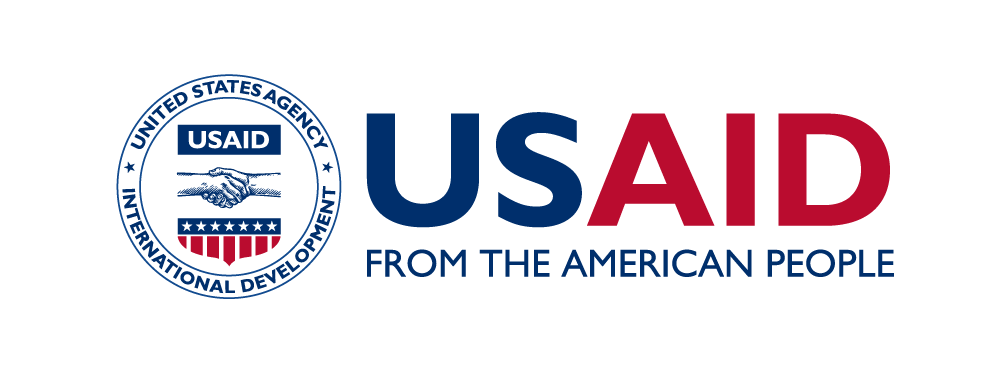 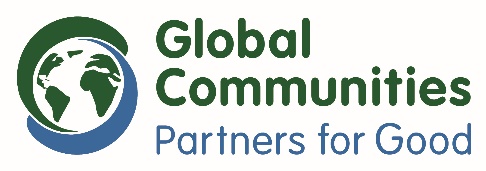